PHY 113 A General Physics I
9-9:50 AM  MWF  Olin 101

Plan for Lecture 34:
Chapter 16 – Physics of wave motion

Examples of wave motion
What determines the wave velocity
Properties of periodic waves
11/30/2012
PHY 113 A  Fall 2012 -- Lecture 34
1
[Speaker Notes: Problems 1.1,1.6,1.10,1.11]
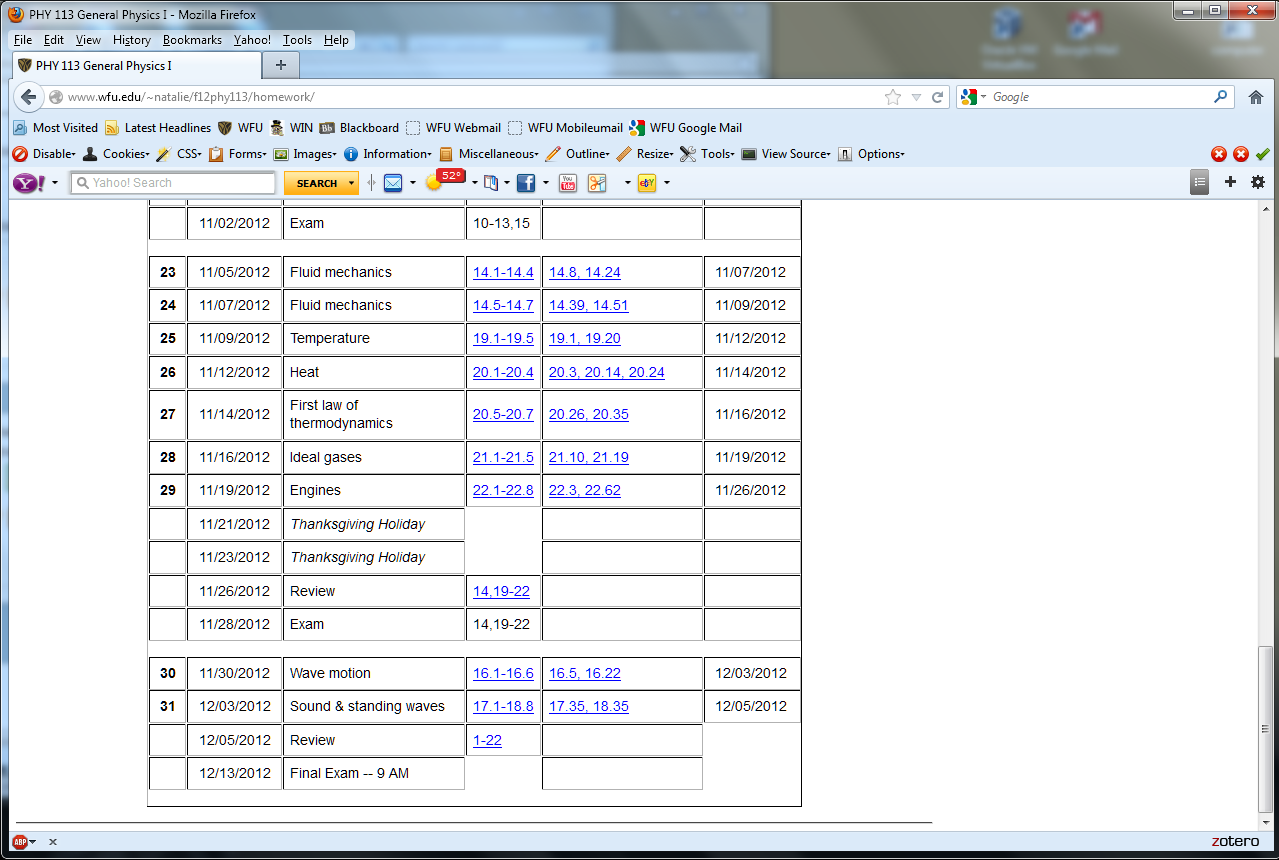 PHY 113 A  Fall 2012 -- Lecture 34
2
11/30/2012
The phenomenon of  wave motion
The wave equation

     
 Wave variable
What does the wave equation mean?
Examples 
Mathematical solutions of wave equation and descriptions of waves
position     time
11/30/2012
PHY 113 A  Fall 2012 -- Lecture 34
3
Example:   Water waves
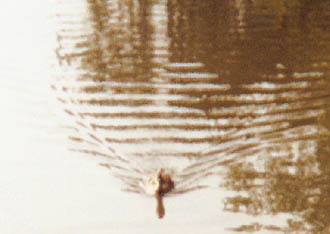 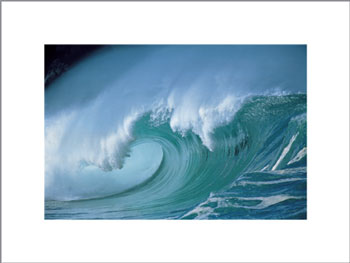 Source: http://www.eng.vt.edu/fluids/msc/gallery/gall.htm
Needs more sophistocated analysis:
11/30/2012
PHY 113 A  Fall 2012 -- Lecture 34
4
Mechanical waves occur in continuous media.   They are described by a value (y) which changes in both time (t) and position (x) and are characterized by a wave velocity c:   y=y(x-ct)    or    y=y(x+ct)
11/30/2012
PHY 113 A  Fall 2012 -- Lecture 34
5
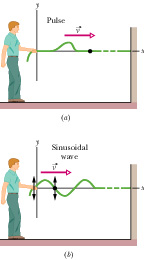 Waves on a string:
Typical values for c:
3x108 m/s light waves
~1000 m/s wave on a string
343 m/s sound in air
11/30/2012
PHY 113 A  Fall 2012 -- Lecture 34
6
Transverse wave:
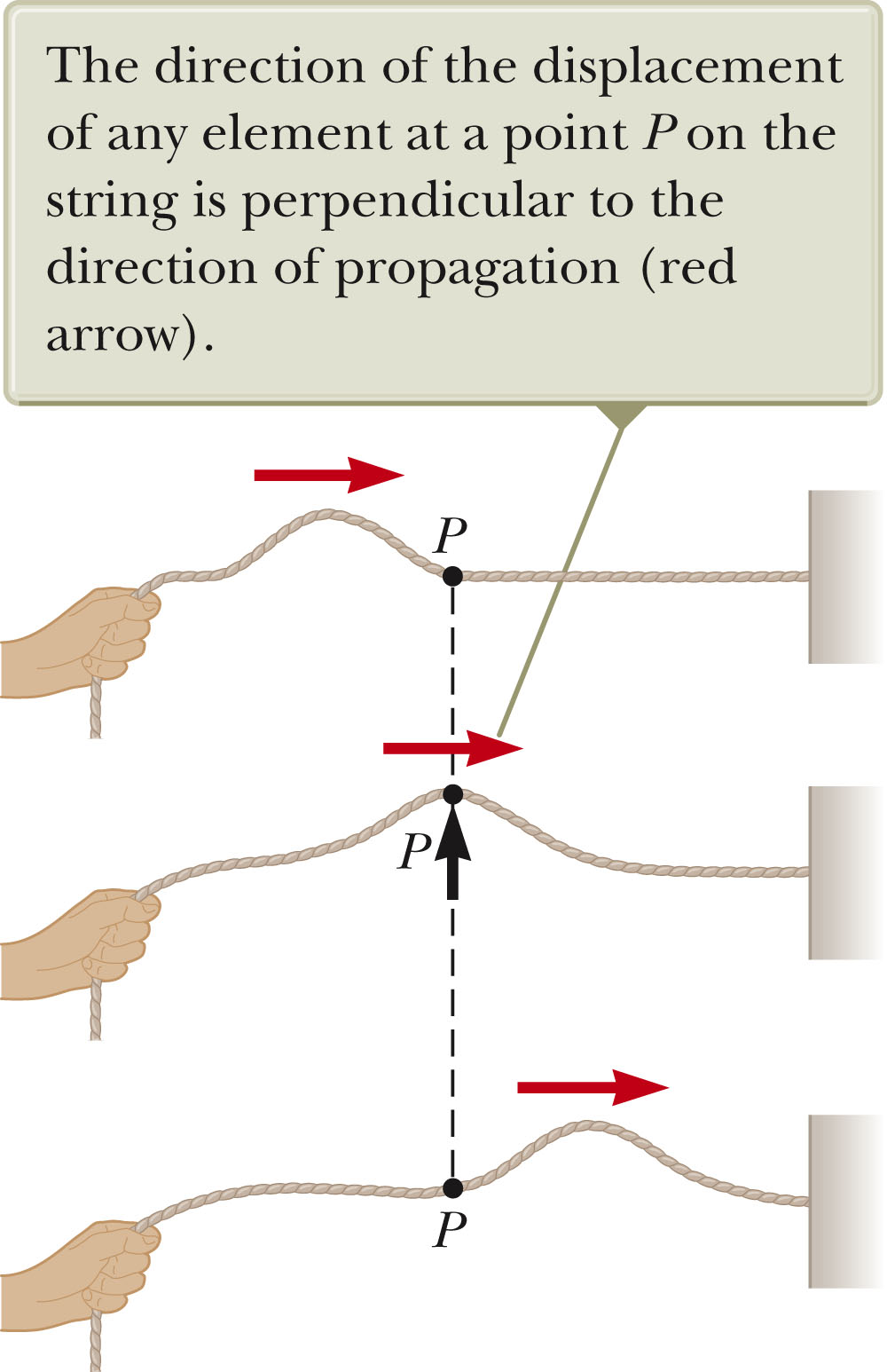 11/30/2012
PHY 113 A  Fall 2012 -- Lecture 34
7
Longitudinal wave:
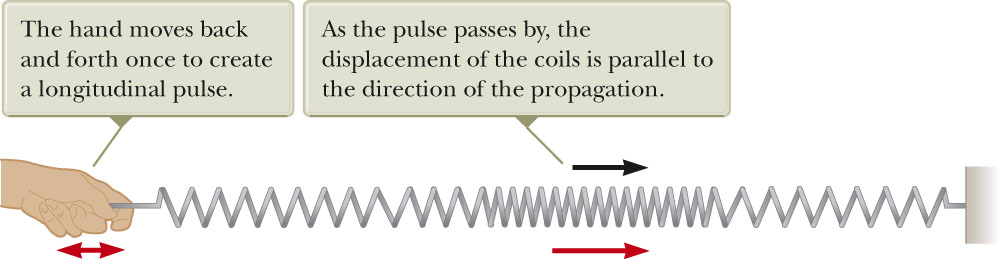 11/30/2012
PHY 113 A  Fall 2012 -- Lecture 34
8
General traveling wave –
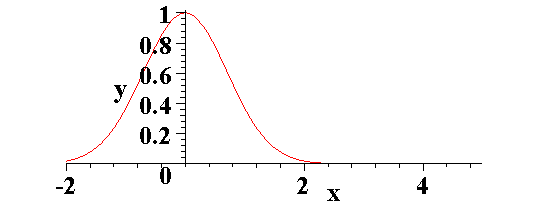 t = 0
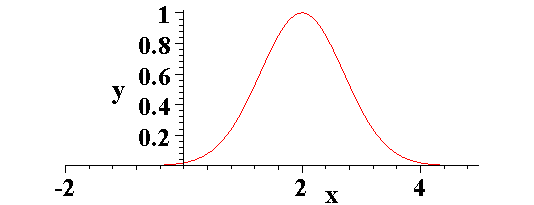 t > 0
11/30/2012
PHY 113 A  Fall 2012 -- Lecture 34
9
iclicker question:
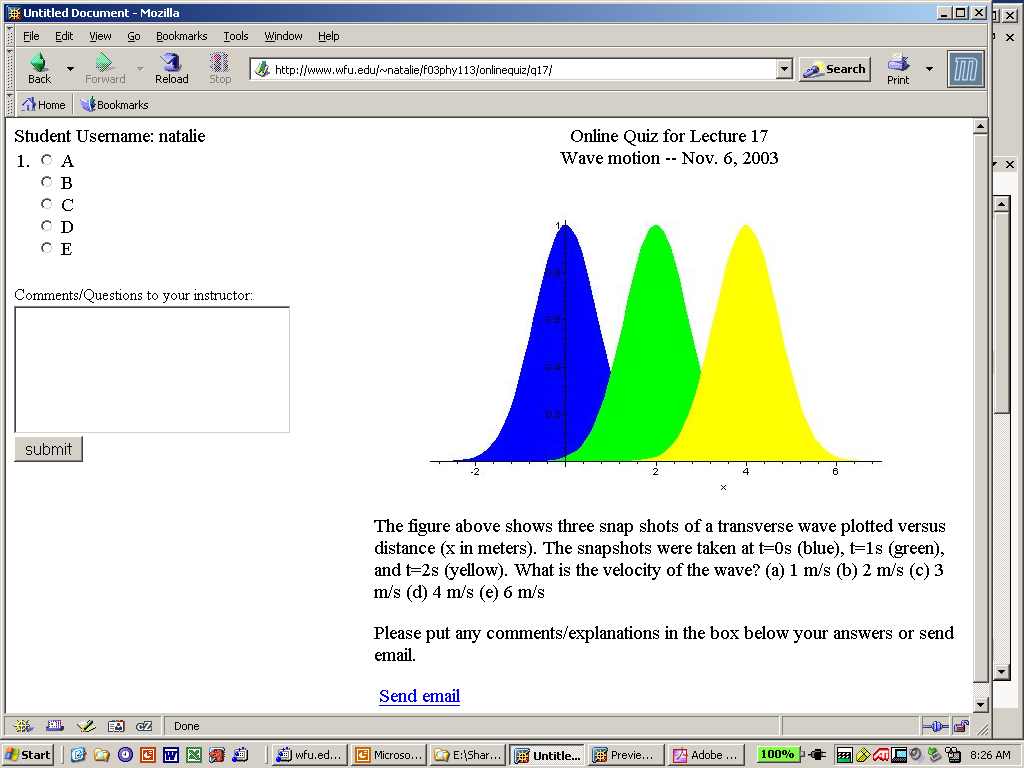 t=0
t=1 s
t=2s
11/30/2012
PHY 113 A  Fall 2012 -- Lecture 34
10
Dy
qB
Dx
Basic physics behind wave motion  -- 
example:  transverse wave on a string with tension T and mass per unit length m
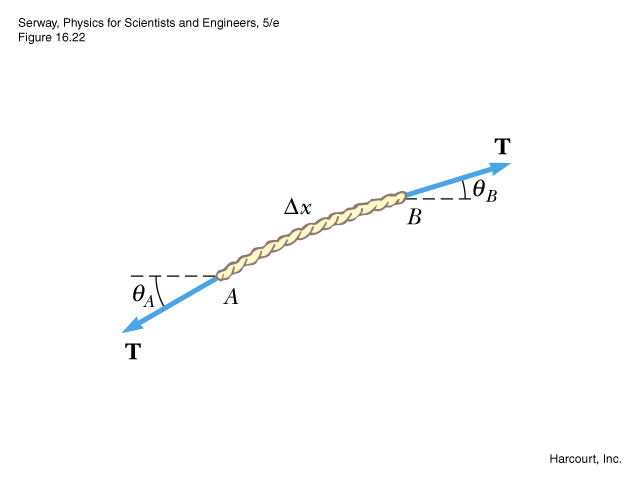 y
11/30/2012
PHY 113 A  Fall 2012 -- Lecture 34
11
The wave equation:



    Solutions: y(x,t) = f (x ±  ct)
function of any shape
11/30/2012
PHY 113 A  Fall 2012 -- Lecture 34
12
Examples of solutions to the wave equation:
  
    Moving “pulse”:

    Periodic wave:
phase factor
“wave vector”
not spring constant!!!
11/30/2012
PHY 113 A  Fall 2012 -- Lecture 34
13
phase (radians)
Periodic traveling waves:
velocity (m/s)
period (s); T = 1/f
wave length (m)
Amplitude
11/30/2012
PHY 113 A  Fall 2012 -- Lecture 34
14
Snapshot of periodic wave at t=t0
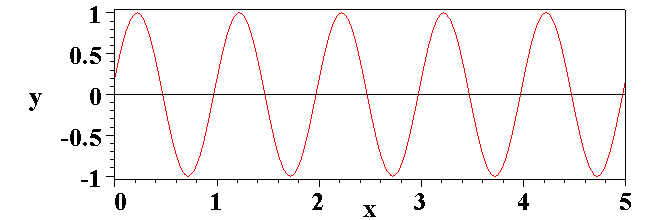 l
f l = c
Time plot of periodic wave at x=x0
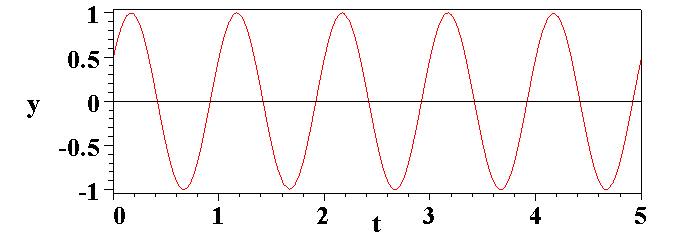 1/f
11/30/2012
PHY 113 A  Fall 2012 -- Lecture 34
15
Combinations of waves (“superposition”)
“Standing” wave:
11/30/2012
PHY 113 A  Fall 2012 -- Lecture 34
16
Summary of wave properties:
11/30/2012
PHY 113 A  Fall 2012 -- Lecture 34
17